College Application Process
Susquehanna Valley High School
3 Ways to Apply
Common Application 
Public, private, in-state, out-of-state
https://www.commonapp.org/
SUNY Application
NYS, public schools only
https://www.suny.edu/applysuny/
College Specific Application
Ex. SUNY Broome
https://connect.sunybroome.edu/apply/
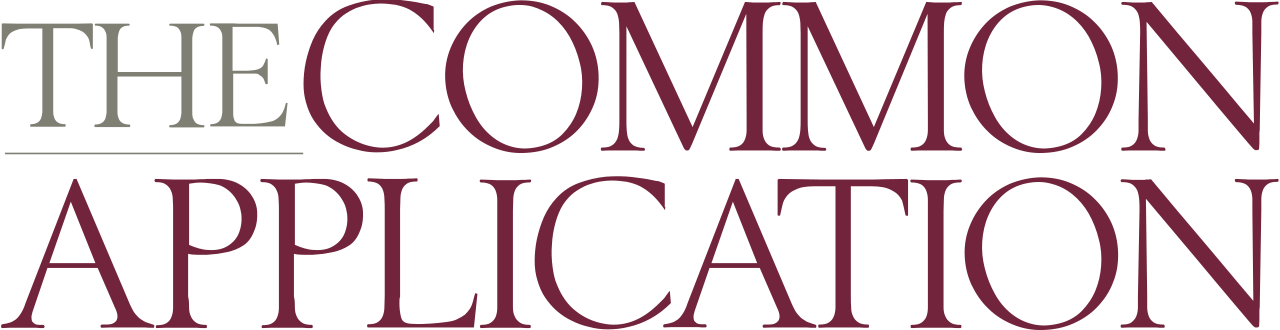 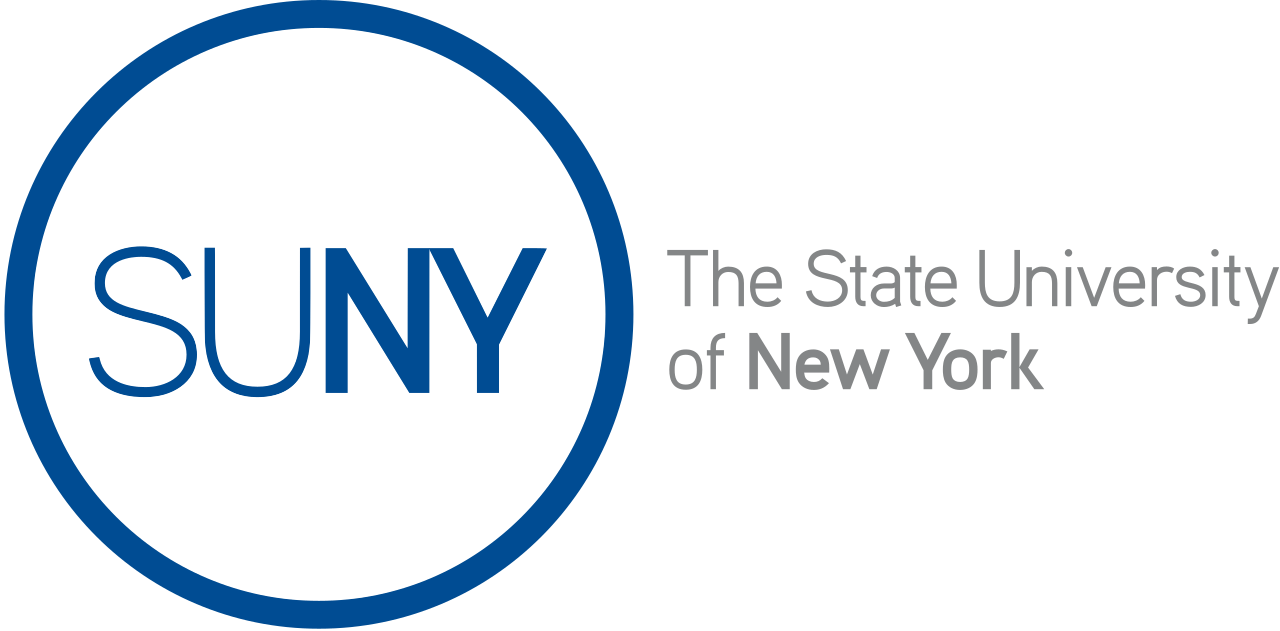 Common Information to Provide
Personal Information 
Address, Contact Information, Demographics, Language, Citizenship
Family
Household, Parent 1 and Parent 2, Siblings
Education
High School, Graduation Date, Grades, Rank, Current Courses 
Testing
SAT/ACT Scores
Activities/Honors
Sports, Clubs, Extracurricular Activities, Leadership Positions in Activity
Employment
Writing
College Essay
Payment
$50 per college (usually)
College Essay Prompts
1. Some students have a background, identity, interest, or talent that is so meaningful they believe their application would be incomplete without it. If this sounds like you, then please share your story. 
2. The lessons we take from obstacles we encounter can be fundamental to later success. Recount a time when you faced a challenge, setback, or failure. How did it affect you, and what did you learn from the experience? 
3. Reflect on a time when you questioned or challenged a belief or idea. What prompted your thinking? What was the outcome? 
4. Reflect on something that someone has done for you that has made you happy or thankful in a surprising way. How has this gratitude affected or motivated you?
5. Discuss an accomplishment, event, or realization that sparked a period of personal growth and a new understanding of yourself or others. 
6. Describe a topic, idea, or realization you find so engaging that it makes you lose all track of time. Why does it captivate you? What or who do you turn to when you want to learn more? 
7. Share an essay on any topic of your choice. It can be one you've already written, one that responds to a different prompt, or one of your own design.
Letters of Recommendation
At least one core academic teacher
Academic/elective teacher you have had for several years
Coaches, advisors, community members
Students should give teachers at least 2 weeks notice 



*We recommend students waive their rights to access letters of recommendations*
College Admissions Options and Dates
Early Decision: November 1st (generally)
Binding. If accepted, student must go and withdraw all other applications to colleges
Early Action: usually November 1st or November 15th
Not binding, but can still apply early and get a decision earlier
Regular Decision: January 1st-February 1st
Most common 
Rolling Admissions: September-July
Admissions will review applications as they come in and send out decision letters
Open Admissions
Common among community colleges; nearly all HS graduates admitted
Timeline of Senior Year
FALL
Finalize college list 
Likely-Match/Target-Reach
Visit schools- in-person/virtually
Apply to college 
Pay attention to deadlines!
Complete the FAFSA/TAP
Keep your grades up 
Scholarships
WINTER/SPRING
Monitor applications 
Inform your counselor of outcomes!
Apply for scholarships
Complete the FAFSA/TAP
Keep your grades up
Decide on a college by May 1, 2021
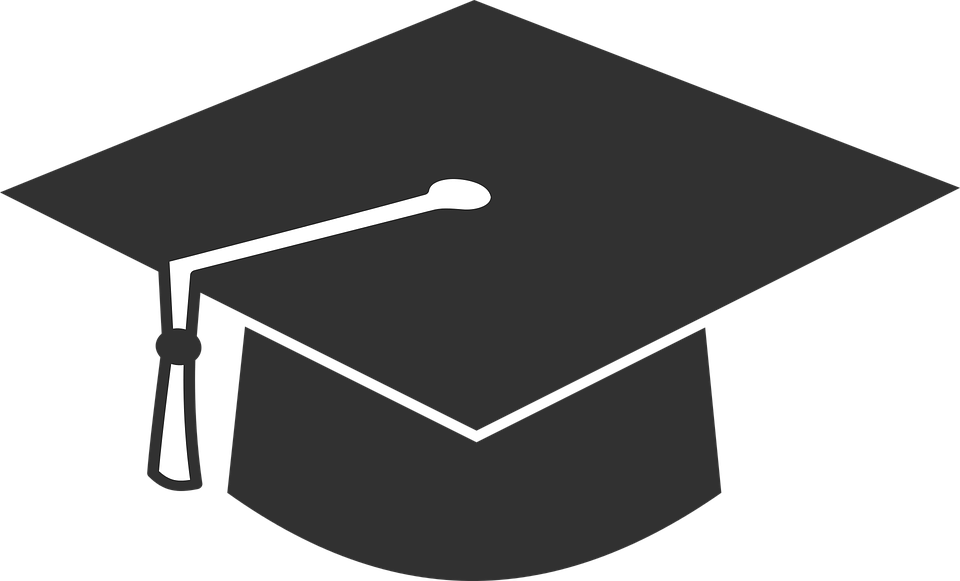 Helpful Websites
Search for Colleges!
https://bigfuture.collegeboard.org/college-search
Calculate Chances of Getting Into a College!
https://www.collegedata.com/en/prepare-and-apply/college-chances/admissions-calculator/
Scholarships!
https://www.fastweb.com/
Lauren Dowd: Last names A-K
Email: ldowd@svsabers.org
Phone: 607-775-9117
Counselor Information
Mark Browning: Last names L-Z
Email: mbrownin@svsabers.org
Phone: 607-775-9120
School Code: 331463